Стандартни потоци в .NET
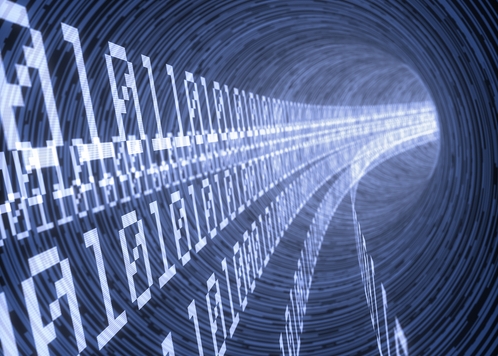 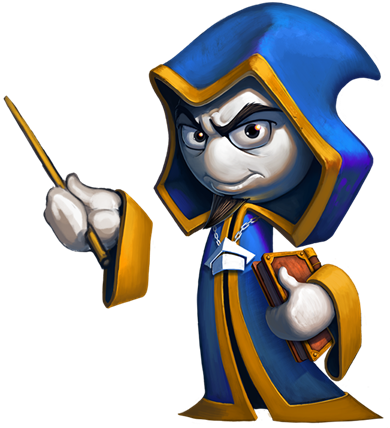 ООП
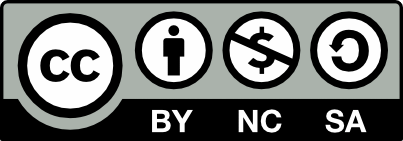 Учителски екип
Обучение за ИТ кариера
https://it-kariera.mon.bg/e-learning/
Съдържание
FileStream 
MemoryStream
NetworkStream
Буферирани потоци
Други потоци (Crypto, Gzip и др.)
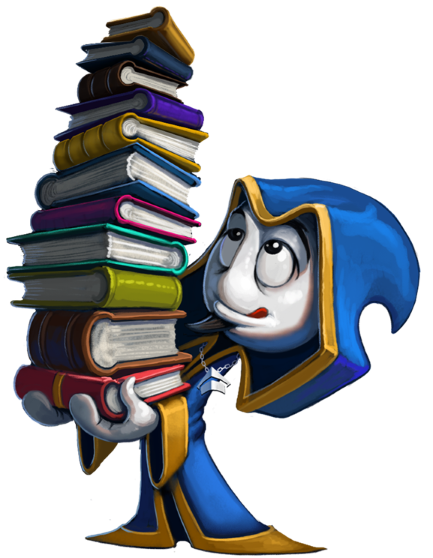 2
Класът FileStream
Наследява класът Stream и поддържа всичките му методи и свойства
Поддържа четене, запис, позициониране и т.н.
Конструкторът има параметри за:
Името на файла
Режимът на отваряне на файла
Режимът на достъп до файла
Дали файлът е заключен или се позволява едновременен достъп до него и от други приложения
3
Класът FileStream (2)
FileMode – режим на отваряне 
Open, Append, Create, CreateNew, OpenOrCreate,Truncate
FileAccess – режим на опериране с файла
Read, Write, ReadWrite
FileShare – права за достъп за другите потребители докато файлът е отворен
None, Read, Write, ReadWrite
FileStream fs = new FileStream(string fileName, FileMode 
    [,FileAccess [, FileShare]]);
Опционални параметри
4
Запис на текст във файл – пример
string text = "Кирилица";
var fileStream = new FileStream("../../log.txt", 
                                    FileMode.Create);
try
{
    byte[] bytes = Encoding.UTF8.GetBytes(text);
    fileStream.Write(bytes, 0, bytes.Length);
}
finally
{
    fileStream.Close();
}
try-finally гарантира, че потокът винаги ще се затвори
Encoding.UTF8.GetBytes() връща прилежащите байтове за символите в текста
5
Копиране на файл – пример
using (var source = new FileStream(SheepImagePath, FileMode.Open))
{
  using (var destination = 
    new FileStream(DestinationPath, FileMode.Create))
  {
      while (true)
     {
        int readBytes = source.Read(buffer, 0, buffer.Length);
        if (readBytes == 0)
          break;
        destination.Write(buffer, 0, readBytes);
     }
  }
}
using автоматично затваря потока
6
Четене на низ в паметта – пример
string text = "In-memory text.";
byte[] bytes = Encoding.UTF8.GetBytes(text);
using (var memoryStream = new MemoryStream(bytes))
{
  while (true)
  {
    int readByte = memoryStream.ReadByte();
    if (readByte == -1)
      break; 
    Console.WriteLine((char) readByte);
  }
}
7
Прост уеб сървър – пример
var tcpListener = new TcpListener(IPAddress.Any, PortNumber);
tcpListener.Start();
Console.WriteLine("Listening on port {0}...", PortNumber);

while (true)
{
  using (NetworkStream stream = tcpListener.AcceptTcpClient().GetStream())
  {
    byte[] request = new byte[4096];
    stream.Read(request, 0, 4096);
    Console.WriteLine(Encoding.UTF8.GetString(request));

    string html = string.Format("{0}{1}{2}{3} - {4}{2}{1}{0}", 
      "<html>", "<body>", "<h1>", "Welcome to my awesome site!", DateTime.Now);
    byte[] htmlBytes = Encoding.UTF8.GetBytes(html);
    stream.Write(htmlBytes, 0, htmlBytes.Length);
  }
}
Получава потока
Чете заявката
Записва отговора
8
Буферирани потоци
Буферират данните и ефективно увеличават производителността
Заявка за прочитане на дори 1 байт води до прочитане на още килобайти в аванс
Потокът ги пази във вътрешен буфер
Следващото четене връща данни от вътрешния буфер 	
Много бърза операция
9
Буферирани потоци (2)
Записаните данни се съхраняват във вътрешния буфер
Това е много бърза операция
Когато буферът се препълни:
Се извиква Flush()
Данните се изпращат по назначение
В .NET се използва класът System.IO.BufferedStream
10
Други потоци
.NET поддържа специални потоци
Те работят като обичайните, но предоставят още функции
CryptoStream криптира при запис и декриптира при четене
GzipStream компресира и разкомпресира данните
PipedStream е за четене/запис на данни през няколко процеса
Входящ поток
Изходящ поток
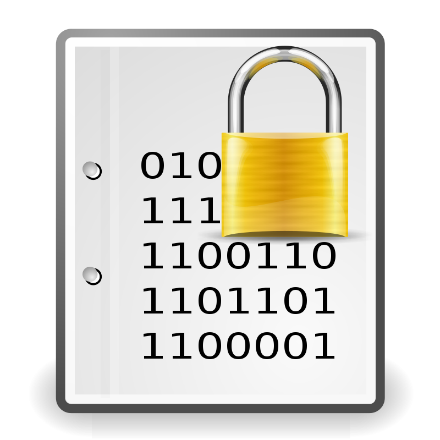 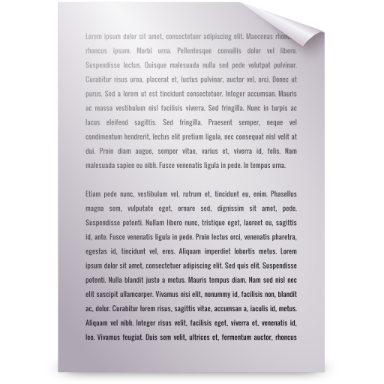 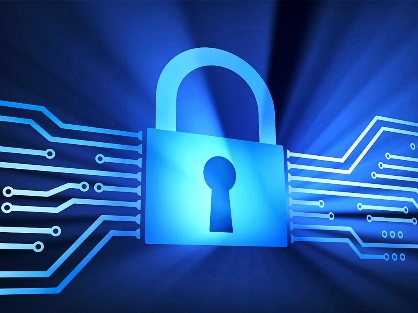 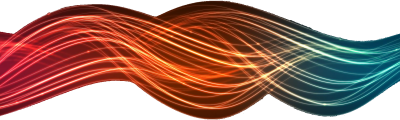 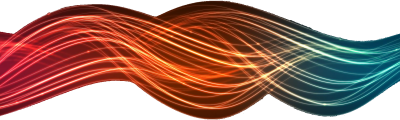 11
Обобщение
FileStream  позволява четене и запис във файлове
MemoryStream е за четене и запис в паметта
NetworkStream служи за мрежова комуникация
Буферираните потоци подобряват производителността при четене и запис
Другите видове потоци (Crypto, Gzip и др.)добавят допълнителна функционалност:криптиране, компресия, комуникация между процеси и т.н.
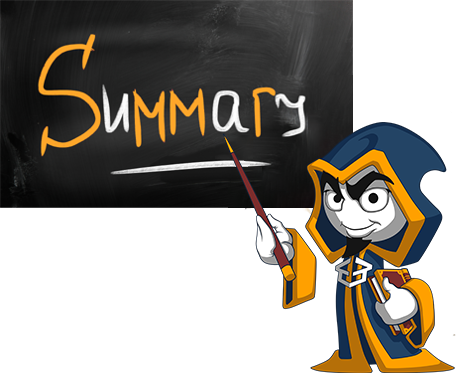 12
Стандартни потоци в .NET
https://it-kariera.mon.bg/e-learning/
Министерство на образованието и науката (МОН)
Настоящият курс (презентации, примери, задачи, упражнения и др.) е разработен за нуждите на Национална програма "Обучение за ИТ кариера" на МОН за подготовка по професия "Приложен програмист"


Курсът е базиран на учебно съдържание и методика, предоставени от фондация "Софтуерен университет" и се разпространява под свободен лиценз CC-BY-NC-SA
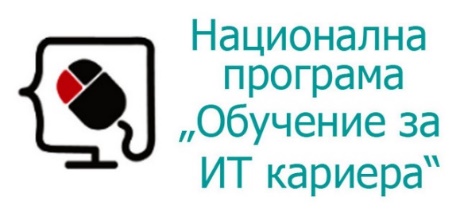 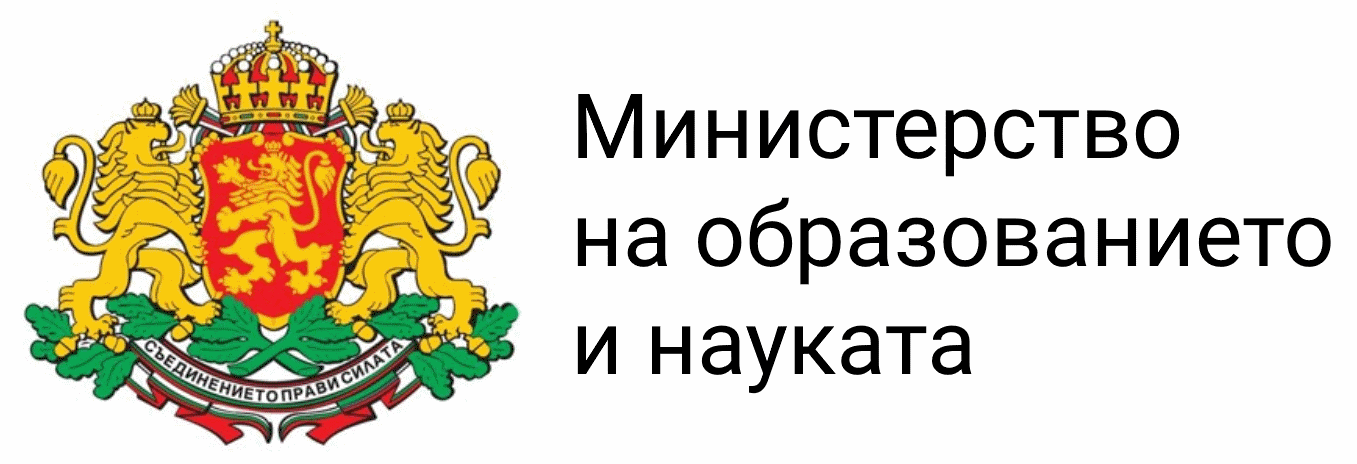 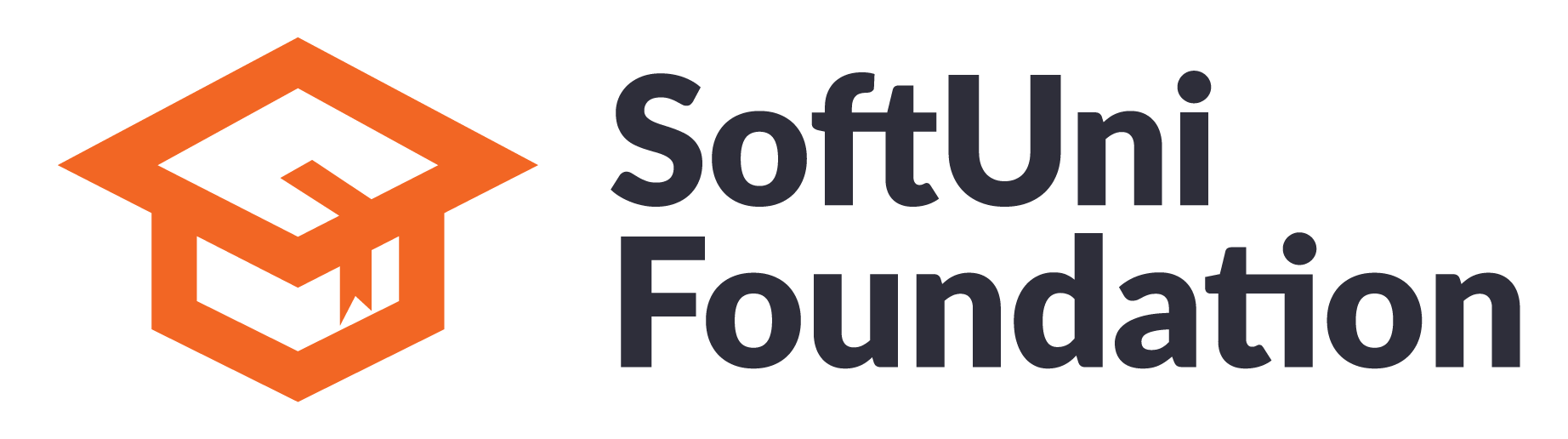 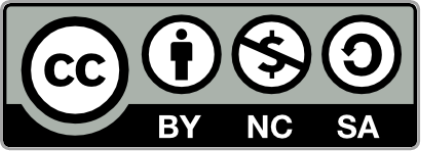 14